NATIONAL CONSUMER TRIBUNAL SOUTH AFRICA 
CONTEXT AND APPROACH IN EXECUTING ITS MANDATE
Presentation by Ms. D. Terblanche
Chairperson – National Consumer Tribunal
September 2013
1
Outline of Presentation
GENESIS OF CURRENT CONSUMER PROTECTION FRAMEWORK IN SA 
BACKGROUND - 
CONSUMER PROTECTION MECHANISMS
CONSUMER PROTECTION STRUCTURES
SA CONSUMER PROTECTION IMPLEMENTATION MODEL 
NCT ITS ROLE AND INVOLVEMENT - 
Purpose and approach to execution of mandate  derived from and informed by Constitution, Policy and Law
Parameters of mandate and adjudication
Process and engagement
Reflecting NCT’s interpretation of the constitutional, policy and legislative imperatives 
Judgments
Background: Genesis of Consumer Protection and Redress
Arising out of national and international imperatives 
Freedom of contract mainstay of SA law – “Caveat subscriptor” 
Widespread consumer abuse and exploitation
Lack of coherent system of consumer protection
Lack of access to redress endemic  
Constitutional imperatives of SA constitution  
Need to align to global imperatives
Internationally recognized consumer rights 
UN Guidelines on consumer protection
Background: Empowering mechanisms for consumer protection and redress
The Constitution of the Republic of South Africa
Access to justice provisions:  
Section 34: Access to courts
Section 33: Just Administrative Action

Bill of Rights:  
Section 7 – 39 of the Constitution
Background: Empowering mechanisms for consumer protection and redress (cont.)
Consumer Protection legislation 
Economy wide
The Consumer Protection Act, 68 of 2008 (defined through purpose, application, scope, standing, tools of legislative / constitutional (purposive interpretation) 
Others e.g Competition Act 

Industry specific legislation
The National Credit Act, 34 of 2005 (defined through purpose, application, scope, standing, tools of legislative / constitutional (purposive interpretation) 
Others e.g. Long Term Insurance Act, etc.
Background: Empowering Structures for consumer protection and redress
The Constitution of the Republic of South Africa
Section 34: Access to courts
Courts
Tribunals (section 34 and specific founding laws)

Consumer Protection legislation 
Economy wide – 
Tribunals and Consumer Courts 
Commissions / Provincial Consumer Affairs offices  – investigate, prosecute,education,  compliance
Alternate dispute resolution / consumer Affairs Offices
Background: Empowering Structures for consumer protection and redress (cont.)
Consumer Protection legislation (cont.)

Industry specific legislation
Tribunals and Consumer Courts
Regulators / Consumer Affairs Offices– investigate, prosecute, education, compliance 	
Alternate dispute resolution / Consumer Affairs Offices
Delivery Model for Consumer Protection and Redress
I
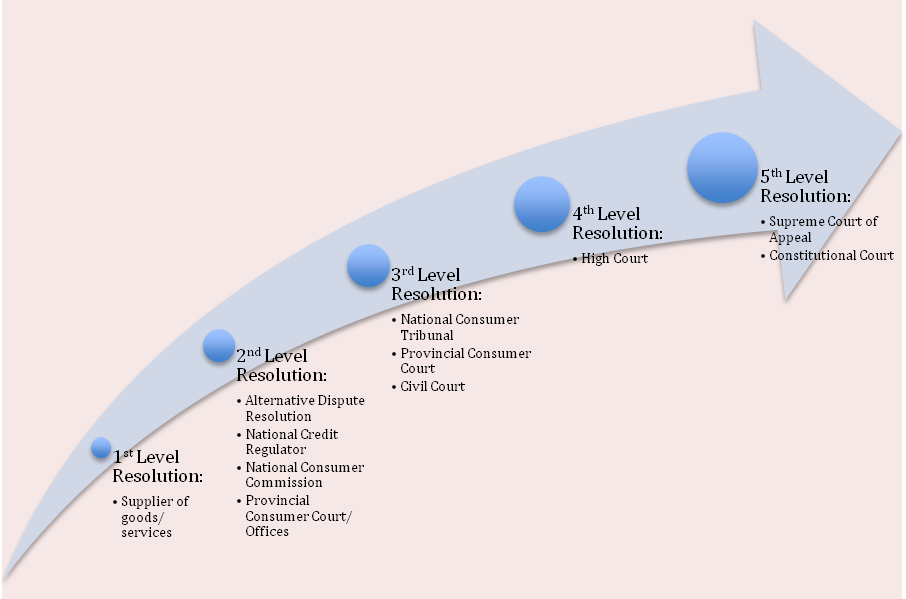 8
Delivery Model for Consumer Protection and Redress
Investigation (to establish facts and whether legal basis for complaint exist)
Commissions / Regulators  - on complaints or out of own accord
Tribunal and Consumer Courts  - inquisitorial powers

ADR 
Consensual resolution through ADRs - with or without them being made an order of the Tribunal / Court

Adjudication
Tribunal /  Consumer courts /  Civil courts
Determinations of prohibited conduct  and repayments of moneys overcharged / overpaid

Damages
From civil courts after issuance of certificate of prohibited conduct
NCT role and involvement
Establishment – in terms of Section 26 of the National Credit Act 
Has jurisdiction throughout South Africa;
Is a juristic person;
Is a Tribunal of record; and
Must exercise its functions in accordance with the NCA or other applicable legislation

Mandate – To adjudicate on matters arising from the NCA and CPA

Functions – Applications, Referrals, Reviews, Settlements, Interim Relief

Composition – Tribunal Members (Full- and Part Time) and Support Staff

Obligation to be - Inquisitorial, Quick, Accessible, Informal, Fair
NCT – purpose and approach to execution of mandate  derived from and informed by Constitution, Policy and Law
Purpose of NCA and CPA
To promote and advance the social and economic welfare of consumers in South Africa…”
NCA – fair, transparent, competitive, sustainable, responsible, efficient,  effective, and accessible credit market …
CPA – establishing a legal framework for the achievement of a consumer market that is fair, accessible, efficient, sustainable and responsible for the benefit of consumers generally …
Parameters of mandate and adjudication
Establishing rights and obligations
Prohibited and required conduct and applications both under the NCA and CPA

Scope 
Broad definition of Consumer - 
Section 1 of the CPA
SMMEs
Broad definition of Supply Chain - 
Section 1 of the CPA
Collectivity of all suppliers
Includes Producer, Importer, Distributor, Retailer
Parameters of mandate and adjudication
Standing to Sue
Classes who might bring applications and referrals  and Section 4 of the CPA
Process of referrals 
Certain processes to be exhausted in certain circumstances

Intervention rights
Rules provide for …

Interpretation
Section 2 of the CPA
Must be innovative and promote consumer rights established by the CPA
Develop common law (courts)
Consider national and international law – NCA / CPA and Constitution

Effect and Enforcement of orders  
Equivalent to orders of high court
Enforcement by regulators through courts
NCT - Process and engagement
S143 NCA also applies to CPA matters 
Inquisitorial  - directives, summonses, engagements with parties, new and technical provisions
Quick – postponements, service levels, performance management
Accessible – location, langauge, technological interventions, legal representation, in chambers if no dispute (constitutional provisions) Informal – approach
Fair – PAJA, interaction with parties always simultaneously
NCT - Interpreting constitutional, policy and legislative purpose
Rights of responsibilities of role-players interpreted contextaully and purposefully e.g. 
Compliance notices issued by Regulators – regulatory responsibilities
Approach to technical non-compliance by registrants and impact on regulatory approach (Lightning Loans matter)
Standing – what constitutes public interest in consumer protection and process matters 

Broad application of NCA to persons and suppliers
MTN matter – interlocutory and international precedent

Intervention rights and rights to information enabling intervention
Filings with NCT – PAIA, Auction Alliance v NCC
NCT - Interpreting constitutional, policy and legislative purpose (cont.)
Right to sue for damages in civil court after issuance of certificate
Certificate issued to a person affected by decision – content and form of referral and contents of judgments -  section 164  Otto-matter

Administrative fines 
Administrative fines and penalties – when and amounts  Werlan, De Noons (Other - NCR vs AB)

Rule of Law – appeals and reviews 
PAJA
Caution and carefull in decision-making of  courts and Tribunals, etc.

Other (notable judgments AR2013)
Judgments
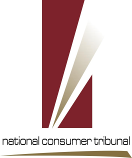 All judgments issued in applications before the Tribunal are available on

www.thenct.org.za

www.saflii.org
17
17
Judgments
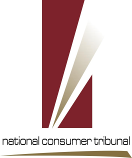 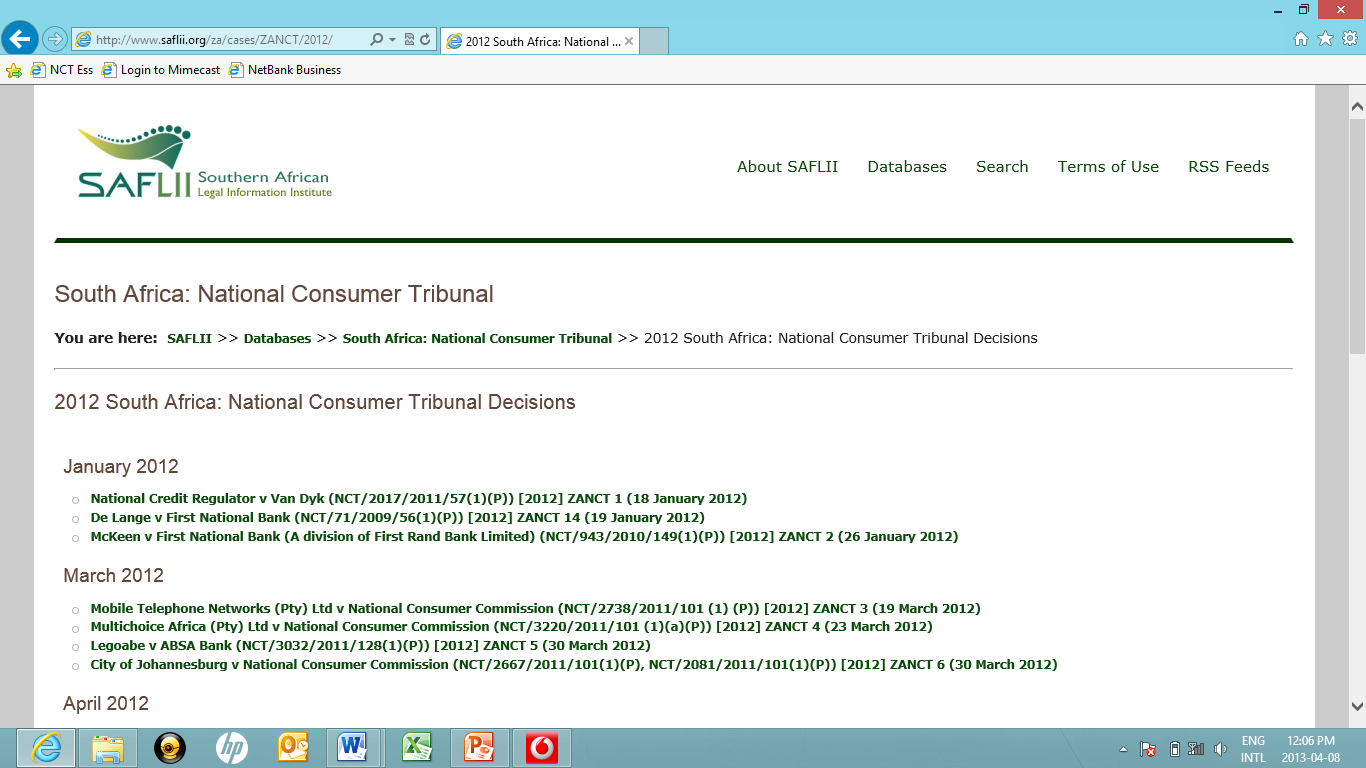 18
18
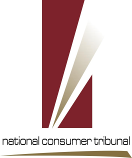 Q & A
19
19
Our contact details
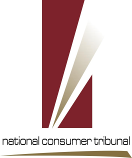 Office Hours:  
Monday to Friday, excluding public holidays, from 09:00 to 16:00. 

Postal Address:  
Private Bag X 110
CENTURION  
0046 

Physical Address
The National Consumer Tribunal 
Ground Floor, Building B, 
272 West Avenue
Lakefield Office Park 
Centurion, Pretoria

Telephone: 	(012) 683 8140.
Facsimile: 	(012) 663 5693.
E-mail:                	Registry@thenct.org.za
20
20